International Vaccine Codes
December 2023
Agenda
Welcome & Introductions
Roundtable updates
CVX Updates Management
Next steps
Welcome
Purpose of call
Hear updates
Collect and analyze
Code set metrics
Central wiki page 
Mappings?
In Scope
Vaccine code sets
National and universal
Technical/detail level
Out of Scope
Policy discussion
Which code sets to use
Software operation
Introductions
Name
Organization 
What is the biggest challenge you are facing with vaccine code sets?
Roundtable Updates
Roundtable Updates
AIRA
Manufacturer code discussions
CVX Update Management
CVX Update Management
AIRA Update Process
NIST Update Process
Others
AIRA Process
Aggregate Analysis Reporting Tool
Immunization Information System (IIS) Sandbox
CDC Website
XML Artefacts
XML, Flat File
Compiled XML
Electronic Health Record (EHR) Sandbox
Curl
Java Logic
Email
Message Quality Evaluator (MQE)
Data at Rest (DAR)
[Speaker Notes: https://www.cdc.gov/vaccines/programs/iis/code-sets.html

https://github.com/immregistries/codebase]
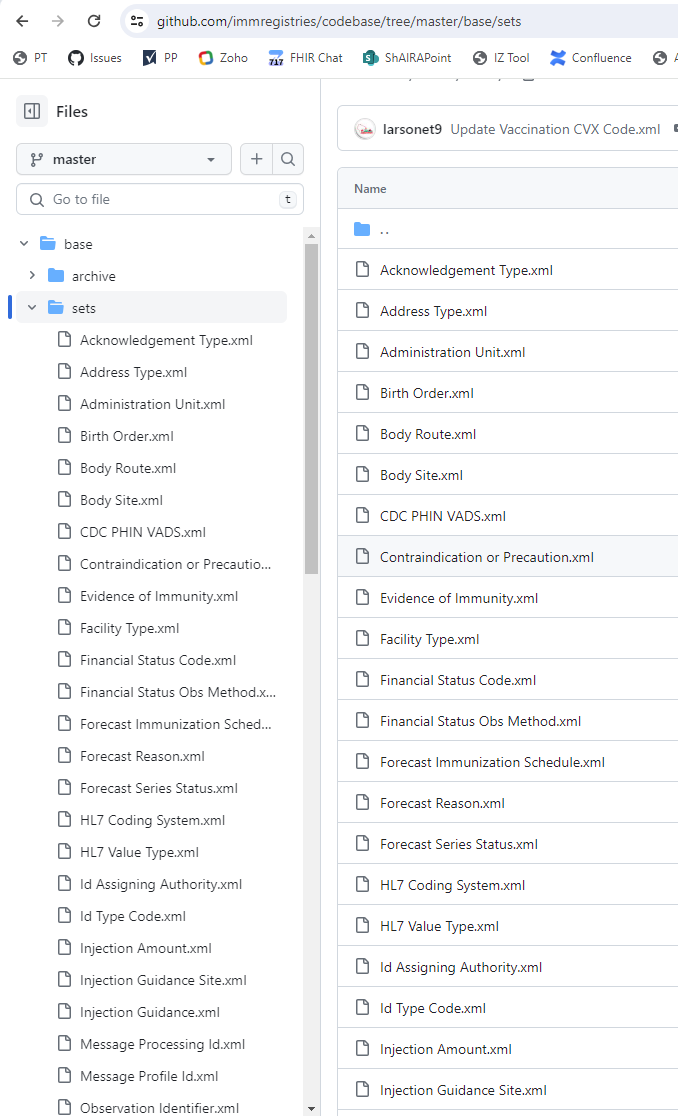 Overall Layout
XML for every table
Most are very stable
Some are updated
Some are faux
Examples:
Body Route
Vaccination CVX Code
Vaccination VIS CVX code
Injection Amount
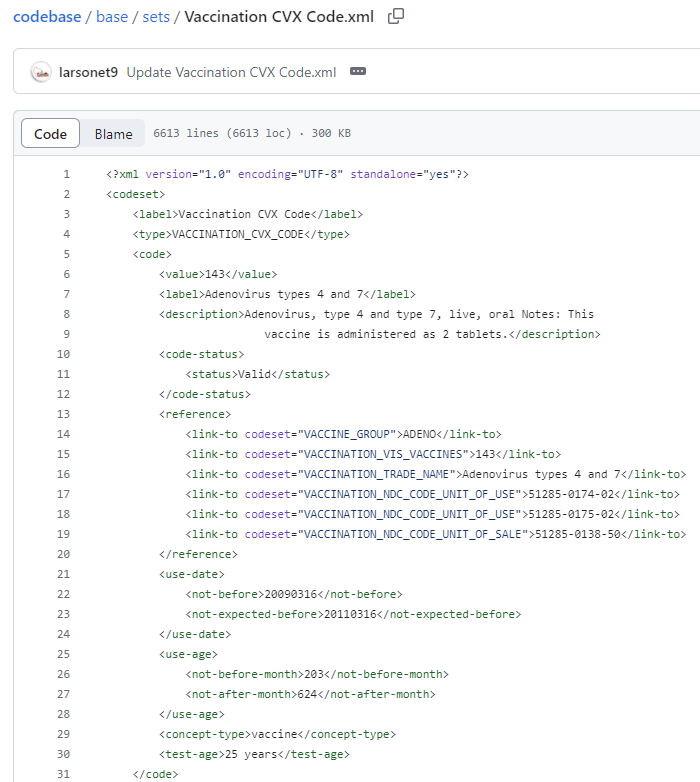 Structure
Originally created to support detecting data quality issues
[Speaker Notes: https://github.com/immregistries/codebase/blob/master/base/sets/Vaccination%20CVX%20Code.xml]
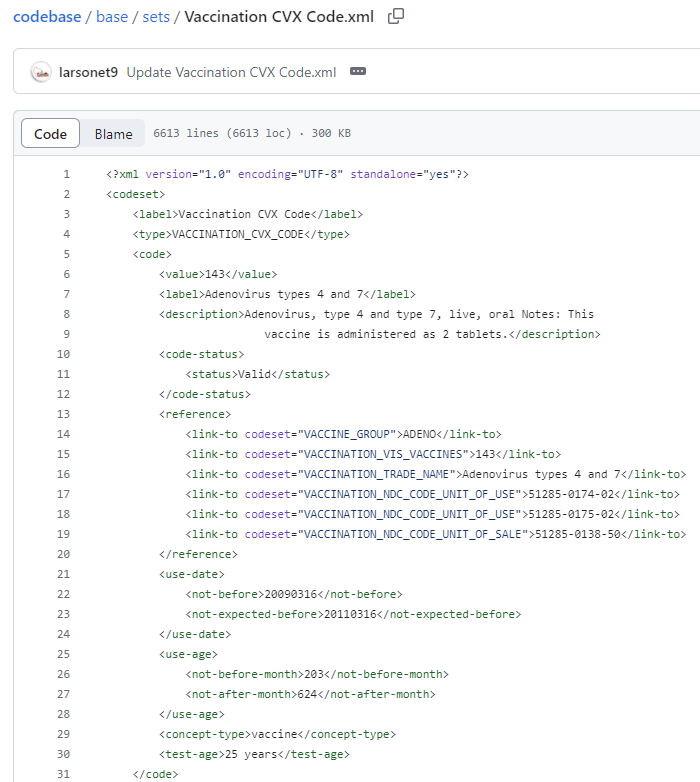 Next Steps
Nathan Bunker, AIRA
Future Discussions
Topic suggestions for next time
SNOMED
Other ideas?